MANIN THEMIRROR
Matthew 21:28-32
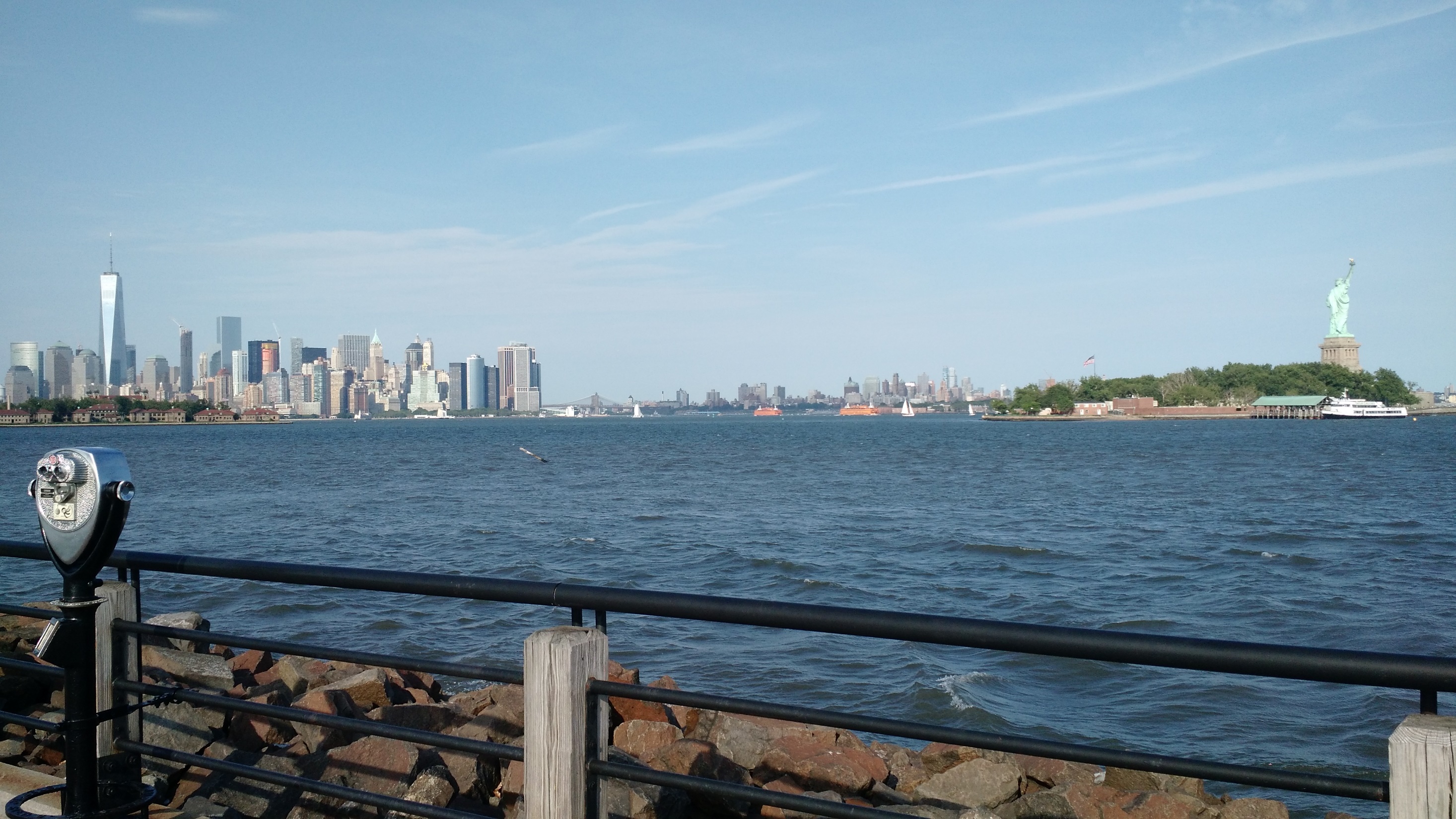 GAZEINTO THE MIRROR
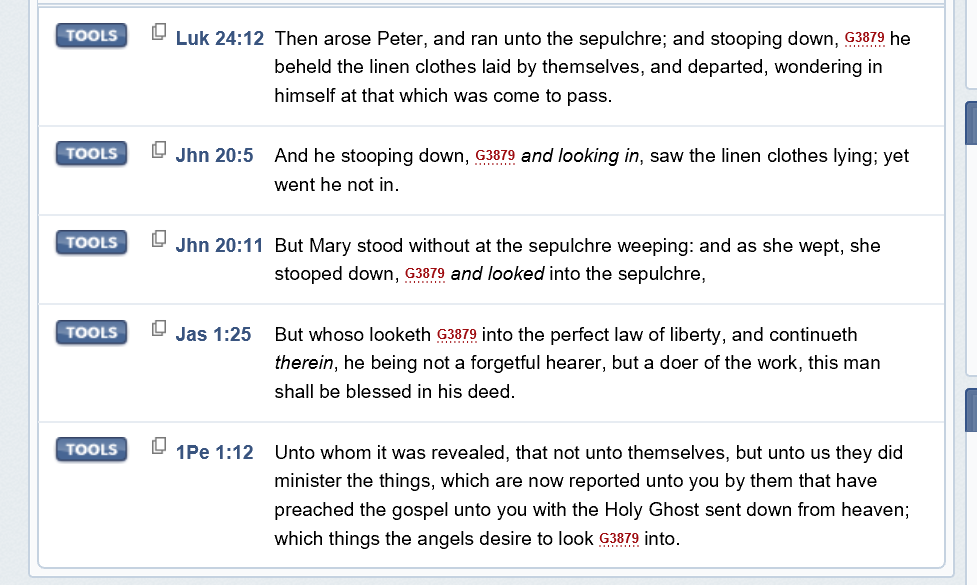 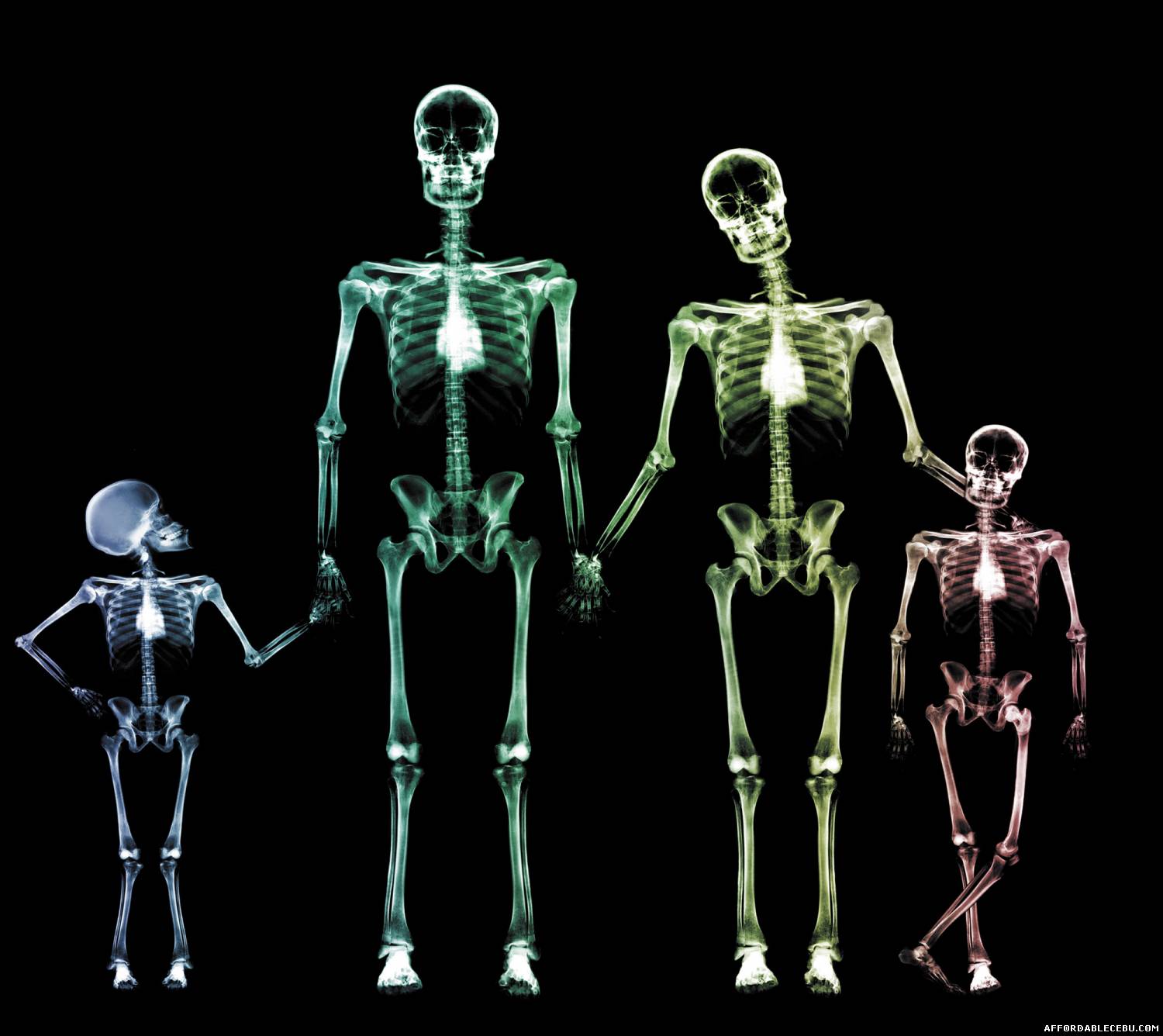 NEED TO STARE
IT EXPOSES ME (Heb 4:12-13)
Who I really am (James 1:23; Rev 3:17)
To the dangers of life (Prov 1-9)
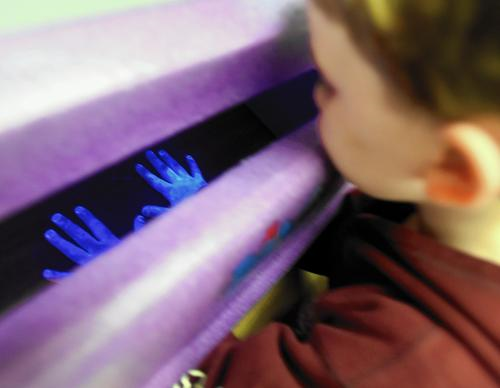 [Speaker Notes: Proverbs 1:18 outcome of the sinners who entice
Proverbs 2:12 deliver from the evil man, 2:16 deliver from the evil woman.
Proverbs 5:3-8 who she really is]
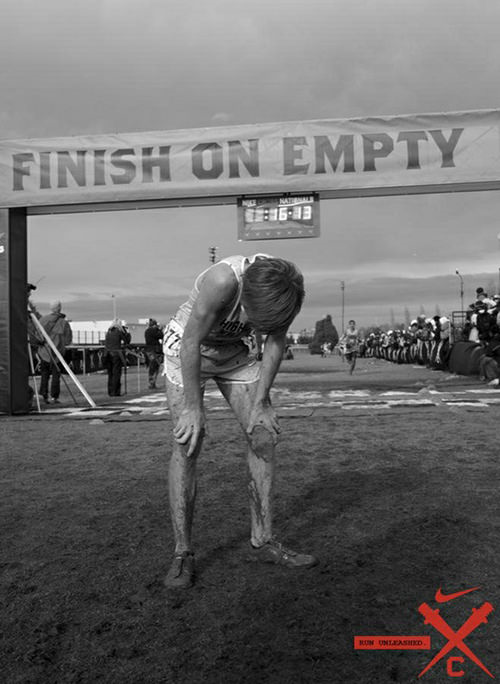 NEED TO STARE
IT EXPOSES ME (Heb 4:12-13)
IT ENCOURAGES ME (Heb 4:11-16)
To continue (Heb 4:11)
To draw near in times of need (Heb 4:14-16)
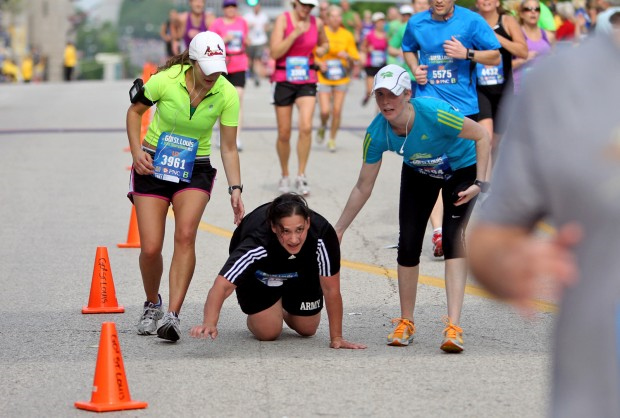 [Speaker Notes: Someone says to you, “You need to take a long look in the mirror” to expose some problem or hypocrisy.  We have a false image of ourselves. Some time we see it better in other people (ex David with Bathsheba).
The Word exposes me (like an X-ray; Black light)
Even when we don’t look the way we should we should draw near bc Jesus can understand and help]
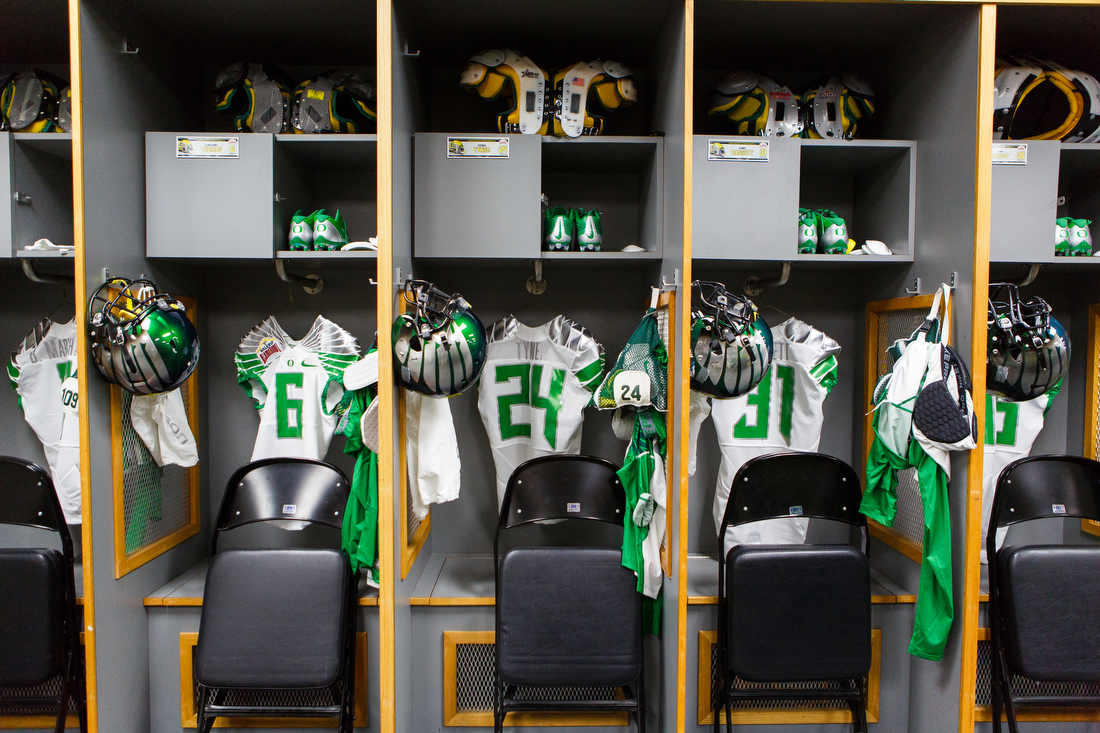 NEED TO STARE
IT EXPOSES ME (Heb 4:12-13)
IT ENCOURAGES ME (Heb 4:11-16)
IT EQUIPS ME (2 Tim 3:16-17)
For every good work
[Speaker Notes: Someone says to you, “You need to take a long look in the mirror” to expose some problem or hypocrisy.  We have a false image of ourselves. Some time we see it better in other people (ex David with Bathsheba).
The Word exposes me (like an X-ray; Black light)
Even when we don’t look the way we should we should draw near bc Jesus can understand and help]
3 DIFFERENT DESIRES TO STARE
I REALLY WANT TO 
Look and be my best (Rev 19:7-8)
Willing to put in the work (1 Tim 4:6-10; 2 Peter 1:5-11)
I see the results (Psa 119:97-104)
[Speaker Notes: I need to clean my apartment, but I have no desire to.]
3 DIFFERENT DESIRES TO STARE
I REALLY WANT TO 
I KINDA WANT TO 
Willing to hear it often (Acts 24:22-26)
As long as it is benefits/convenient… (Matt 13:20-22)
As long as I understand it… (John 6:60-66)
[Speaker Notes: I need to clean my apartment, but I have no desire to.]
3 DIFFERENT DESIRES TO STARE
I REALLY WANT TO 
I KINDA WANT TO 
I DON’T WANT TO 
I appear I want to (2 Tim 3:5-7)
Love self, money, pleasure not God (2 Tim 3:1-5)
[Speaker Notes: I need to clean my apartment, but I have no desire to.]
NEED ______
___________ WANT
EXPOSED
ENCOURAGED
EQUIPPED
REALLY
KINDA
DO NOT